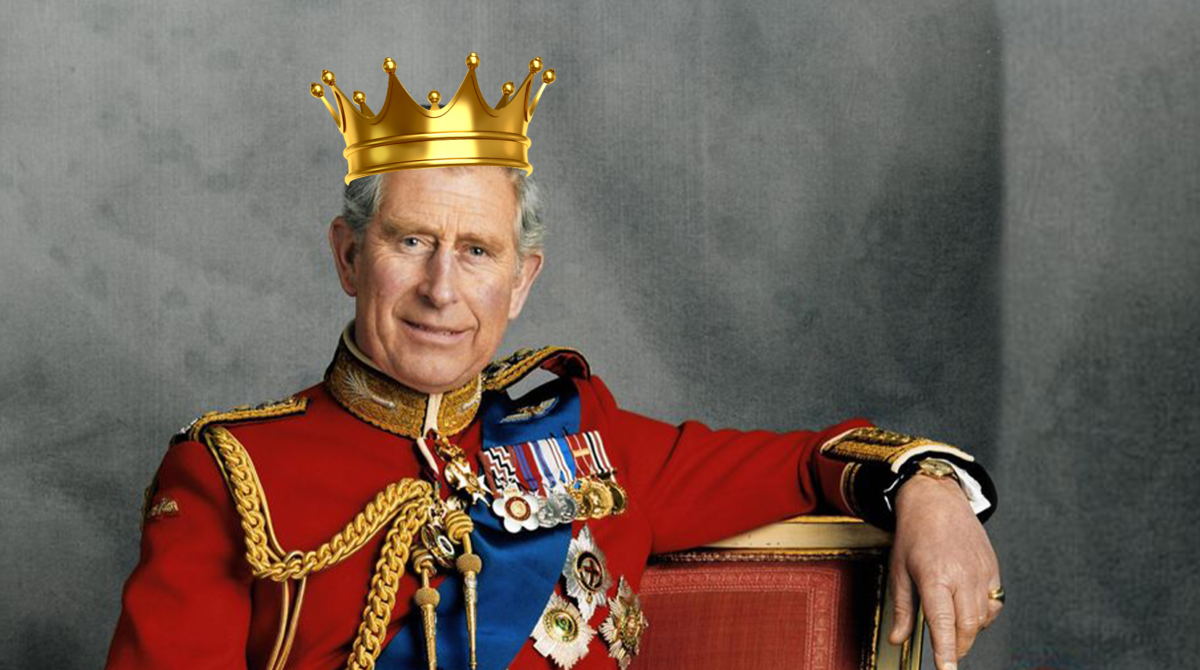 Are you ready to speak English?I believe in you.
No! Mercy! Mercy!
Participants of the video conference
2024-02-20
Students from:
Bragança (Portugal)
Rome (Italy)
Alexandria (Egypt)
Colmar (France)

Moderators at CERN:
Hassnae El Jarrari (ATLAS)
Orçun Kolay (ATLAS)
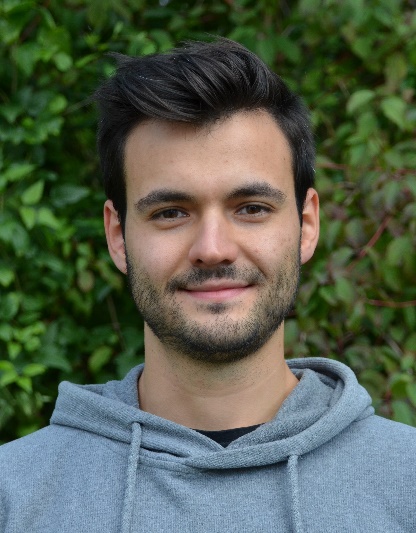 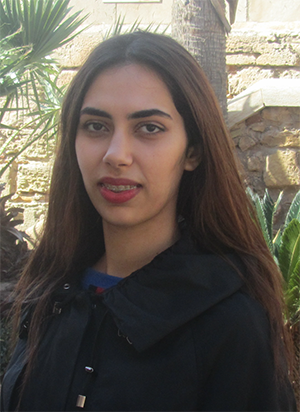 Outlines of the video conference
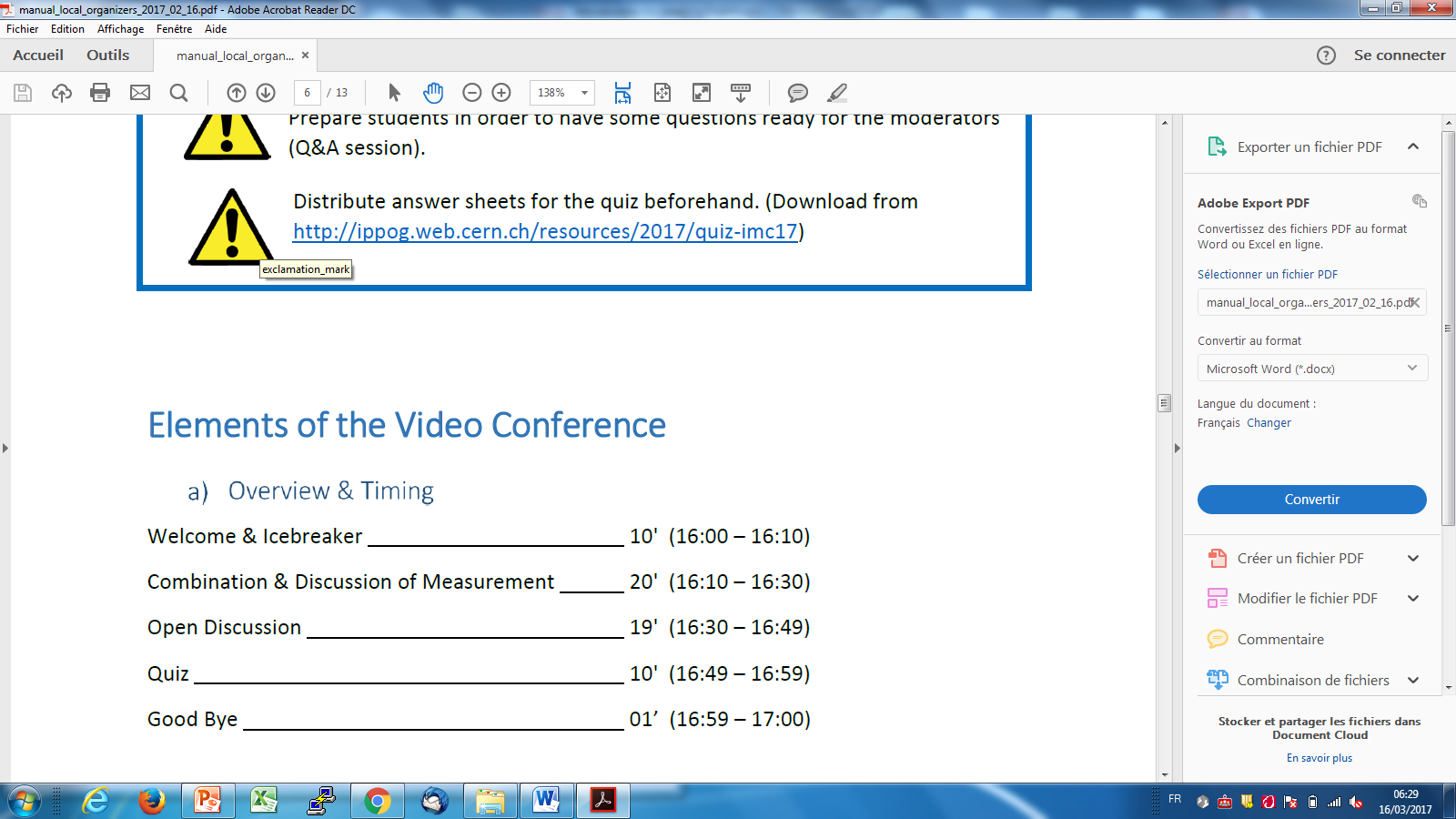 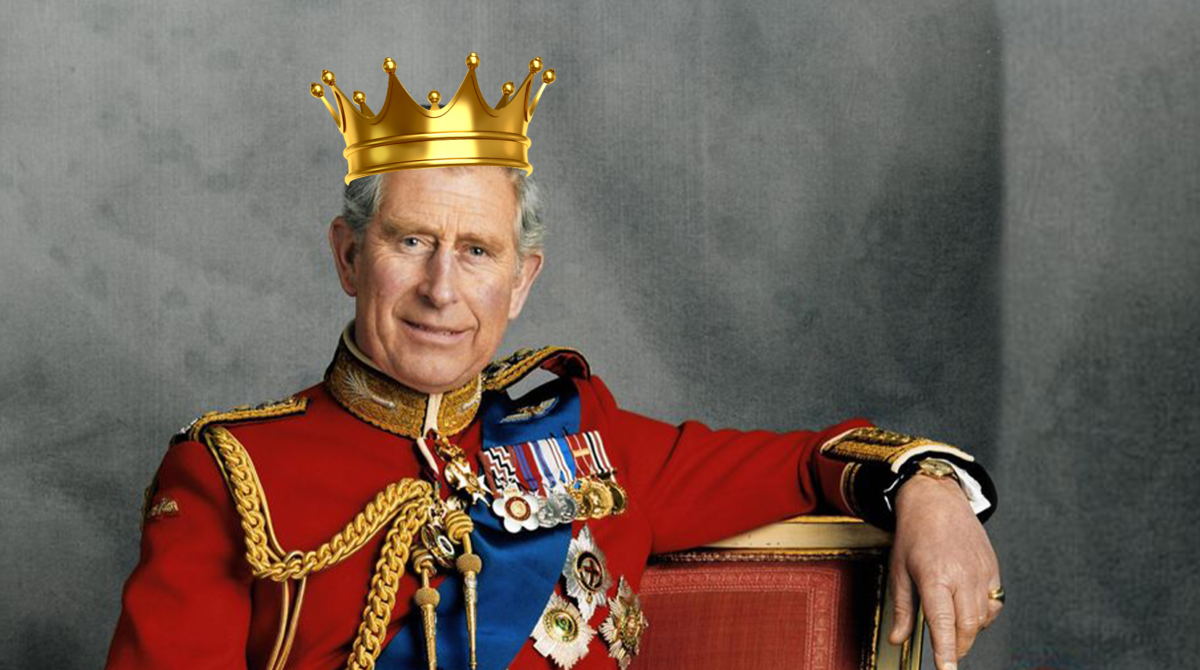 Let’s test your pronunciation.
What does LHC mean?
L
H
C
What does LHC mean?
Large
Hadron
Collider
What is the name of this detector?
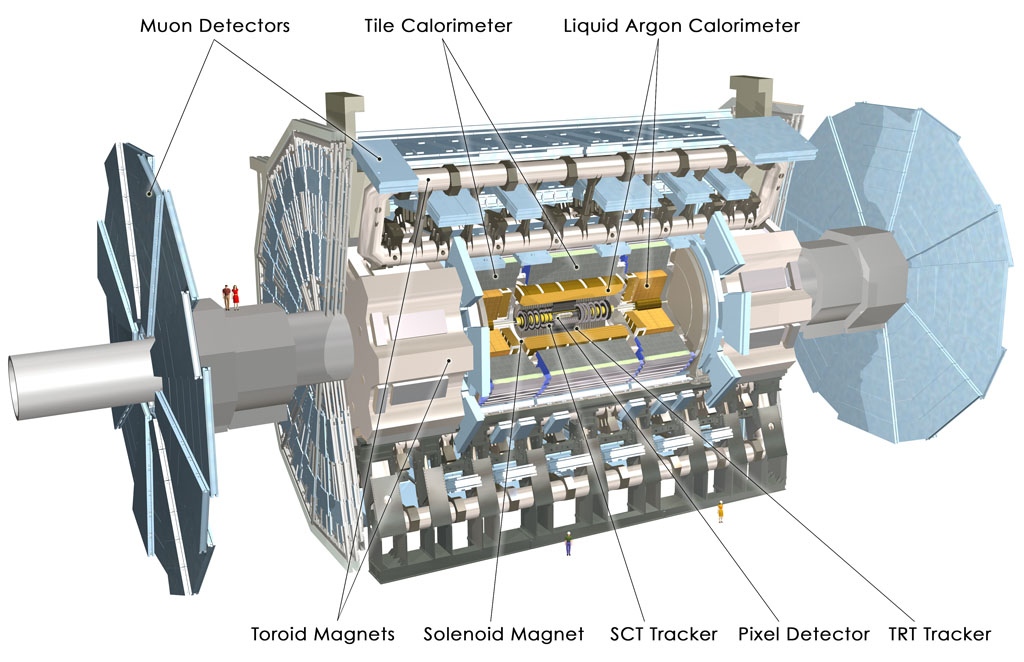 What is the name of this detector?
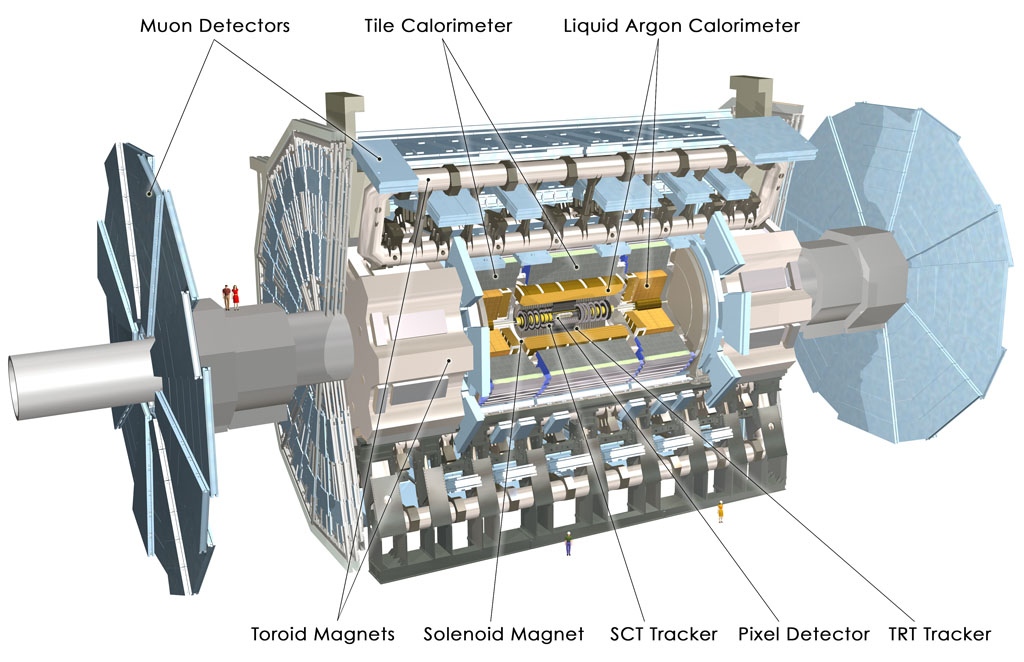 ATLAS
Can you pronounce the name of these particles?
Electron
Muon
Lepton
W
Z
Proton
Neutron
Quark
Higgs boson
Can you pronounce these technical words?
Calorimeter
Tracker
Missing energy

Background
Signal
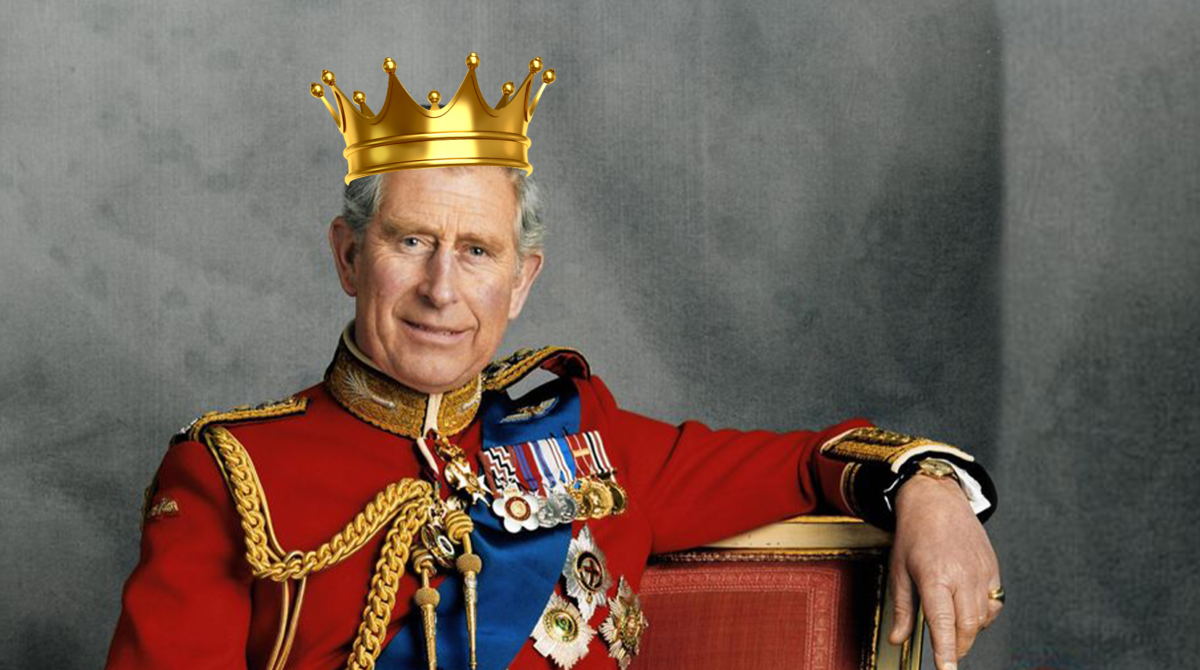 Do you like multiple choice questions?
The proton beams …….. in the center of the ATLAS detector.
Crash
 Collide
 Merge
 Kiss
The proton beams …….. in the center of the ATLAS detector.
Crash
Collide
 Merge
 Kiss
The W+ boson …….. into one electron and one anti-neutrino.
Merges
Splits
Breaks
Decays
The W+ boson …….. into one electron and one anti-neutrino.
Merges
Splits
Breaks
Decays
What is the mass of the Higgs boson?
125 GeV
91 GeV
14 TeV
511 keV
What is the mass of the Higgs boson?
125 GeV
91 GeV
14 TeV
511 keV
This is the …….. what we get.
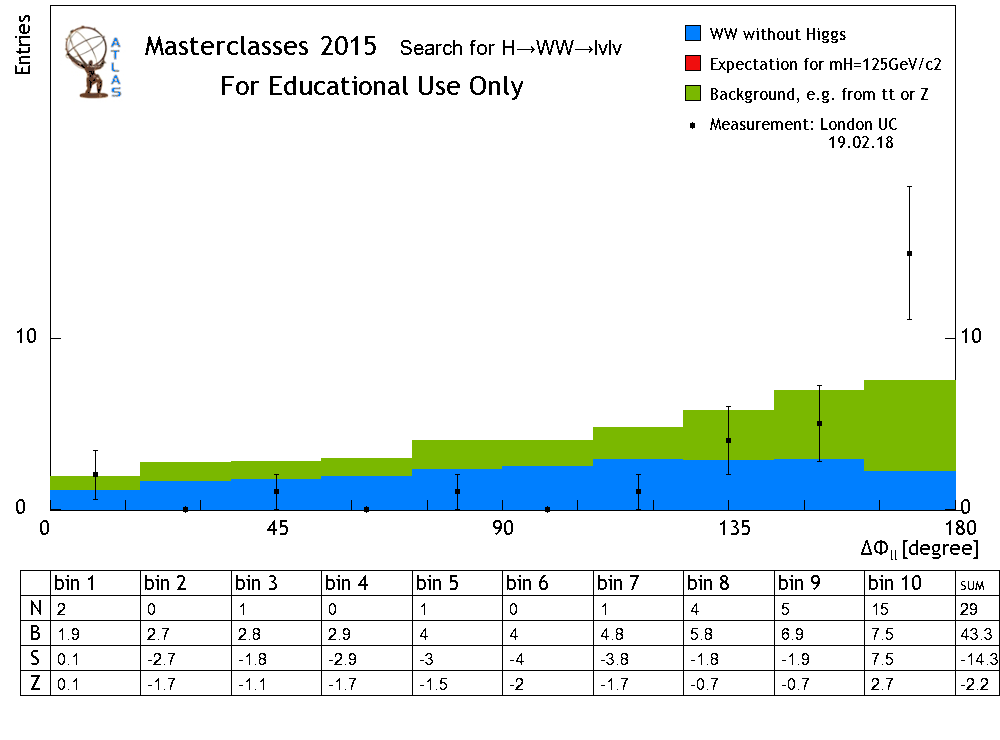 drawing
graphics
plot
Smurf
Jul
This is the …….. what we get.
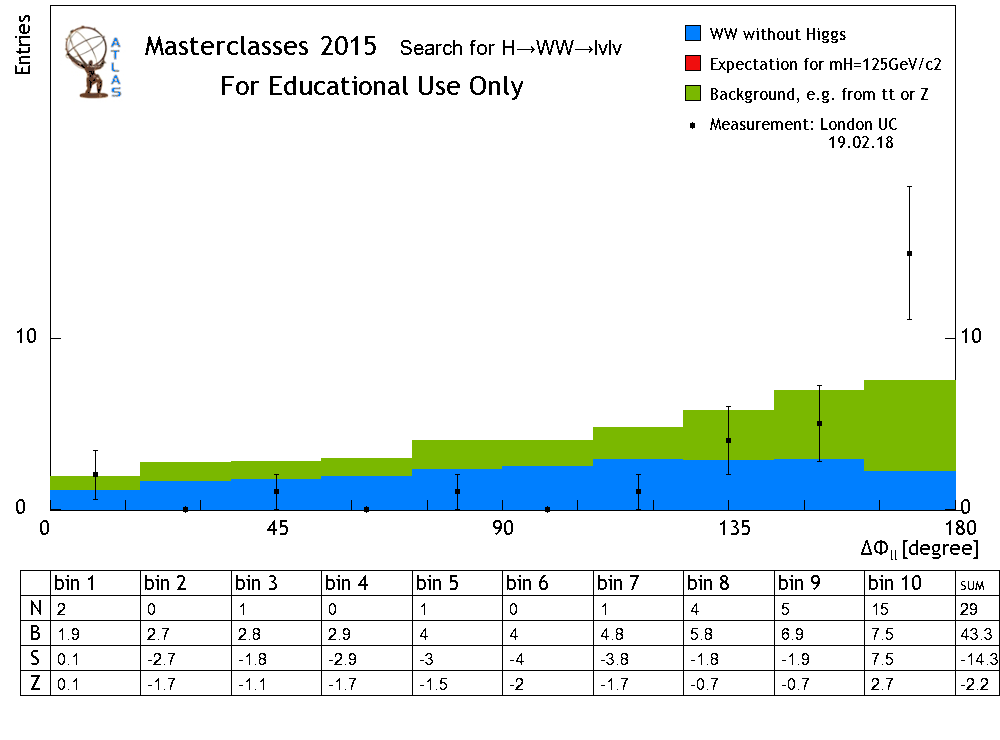 drawing
graphics
plot
Smurf
Jul
For getting an accurate measure, I need a lot of …………
luck
Smurfs
events
steroids
statistics
For getting an accurate measure, I need a lot of …………
luck
Smurfs
events
steroids
statistics
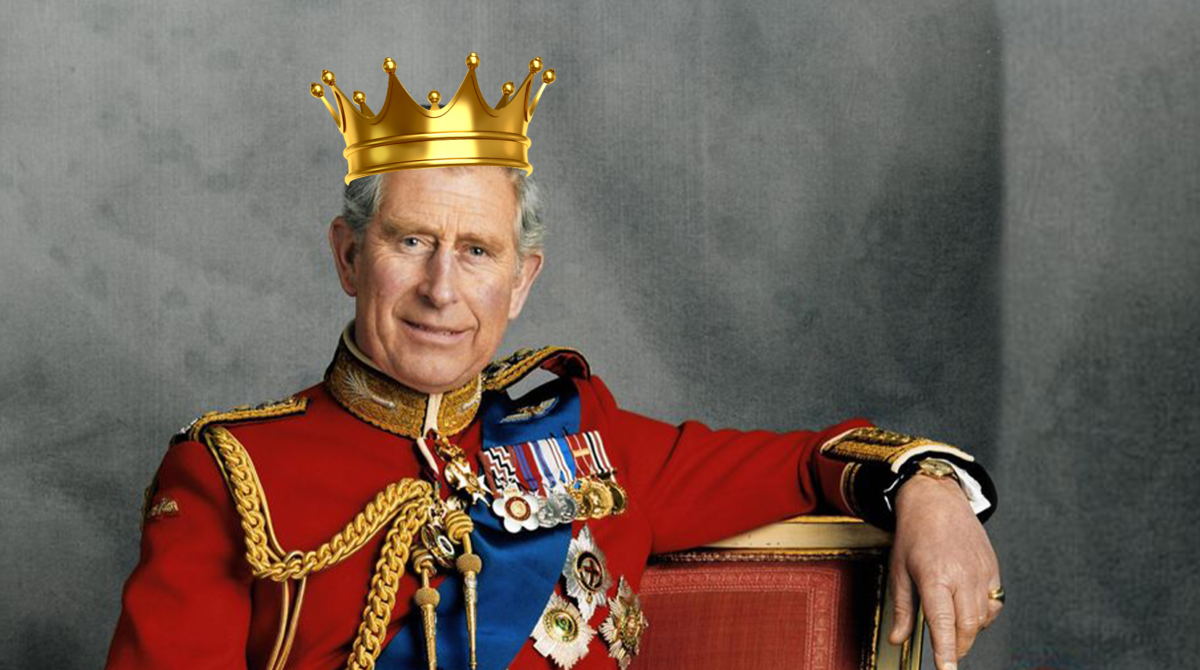 Are you able to describe and explain a plot?
Invariant mass of lepton pairs
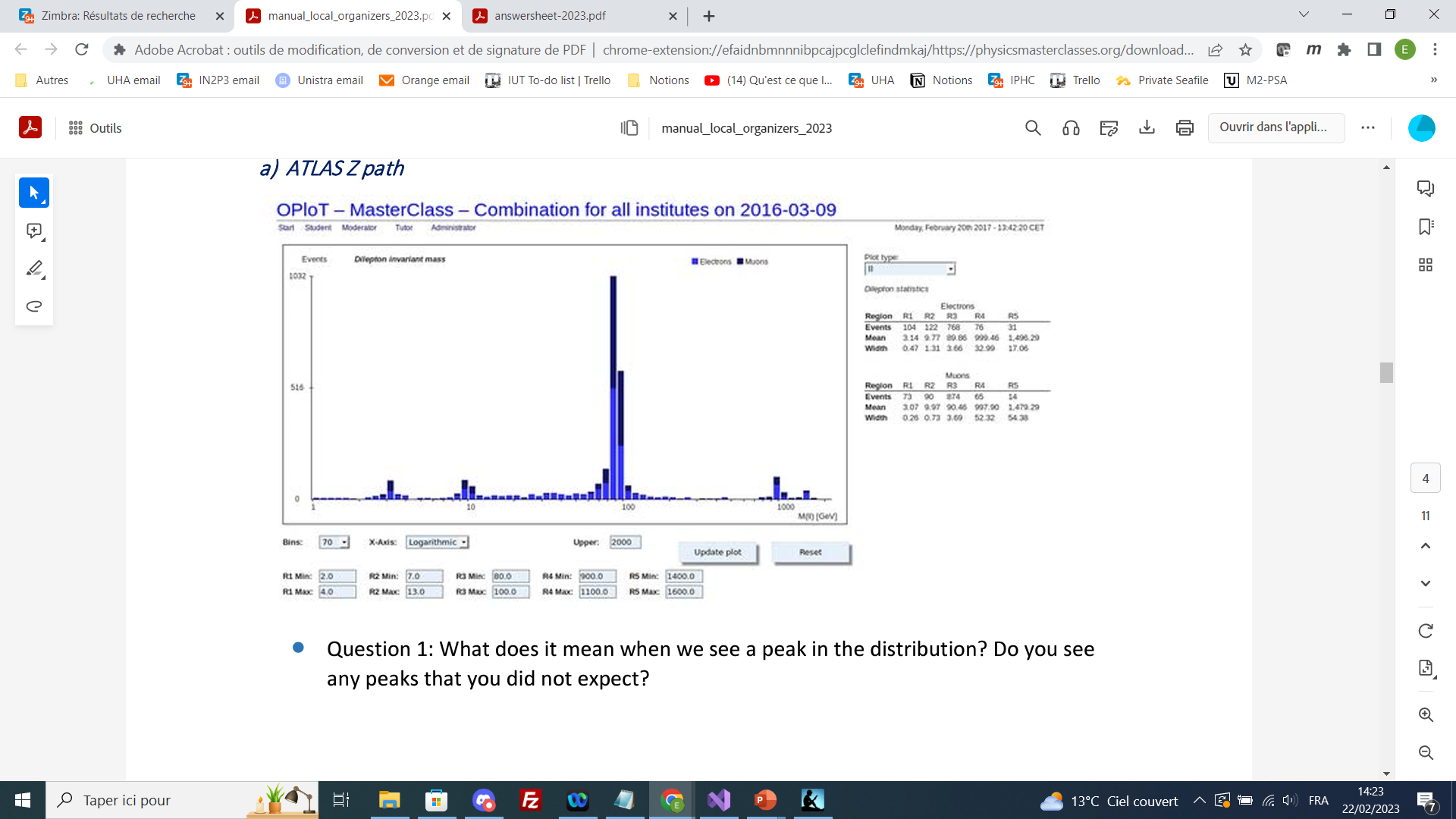 What does it mean when you see a peak in the distribution?
Invariant mass of lepton pairs
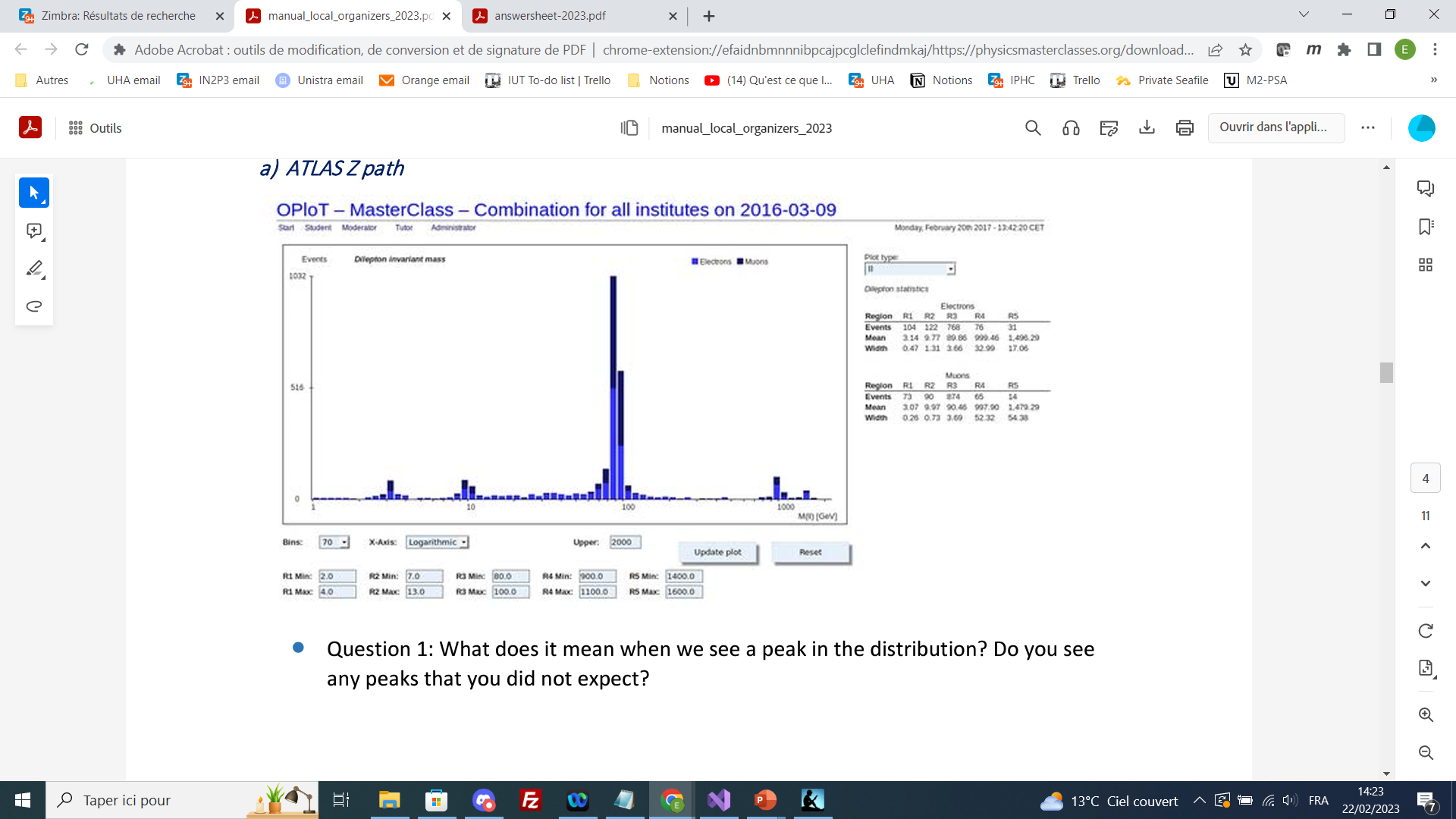 Unknown particle
?????
Z particle
(mass ~ 91 GeV)
Υ (upsilon) particle
(mass ~ 9 GeV)
J/ψ particle
(mass ~ 3 GeV)
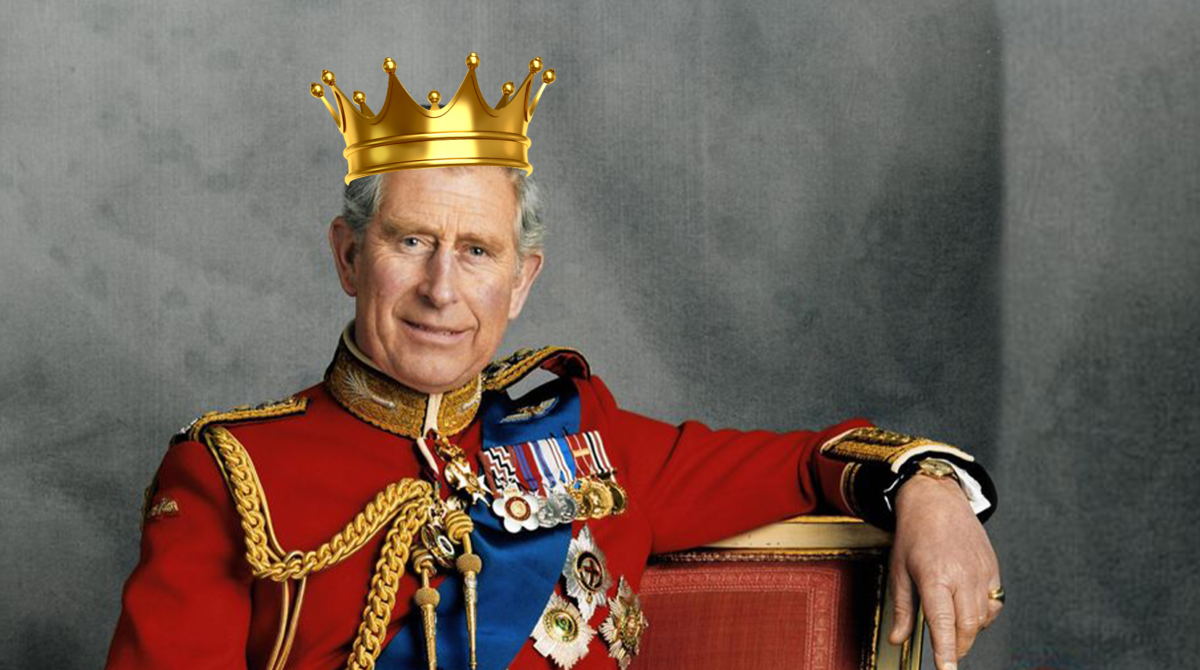 Have you any questions for the CERN researchers ?